Hutchinson Material Handling in Robotic Manufacturing CellMatthew Dunbar, Timothy Morris, & Jackson Tarrant Department of Mechanical Engineering, University of New HampshireAcademic Advisor: Professor Alireza EbadiIndustry Advisors: Saman Nouri & Samuel Cole
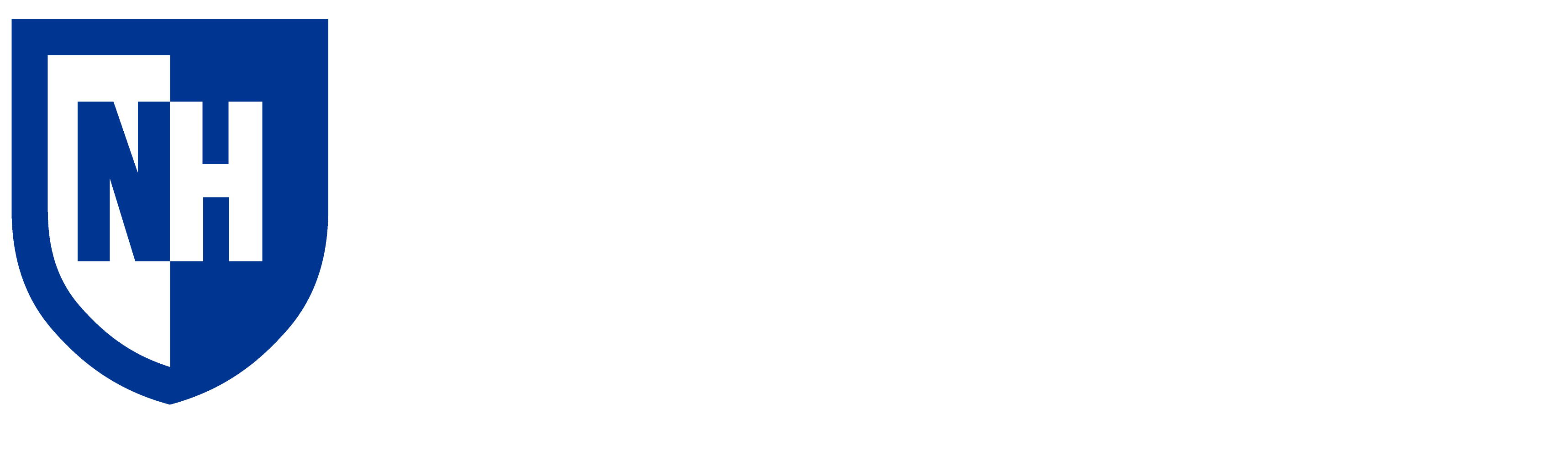 Overview
Analysis
Results
One of the highest priorities in manufacturing is making the system as efficient as possible, maximizing output, and minimizing the time and cost. Hutchinson Sealing Systems Co. is preparing to make window seals for the new 2021 Honda Pilot model. To do this, automated robotic cells need to be reformatted to meet the new part criteria. The main objective was to transport two different rubber seals between automated cells.
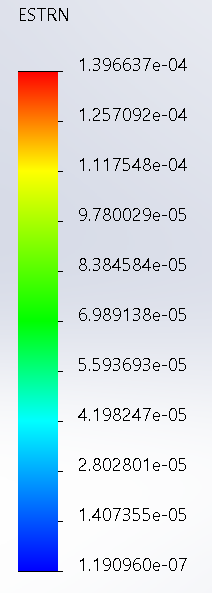 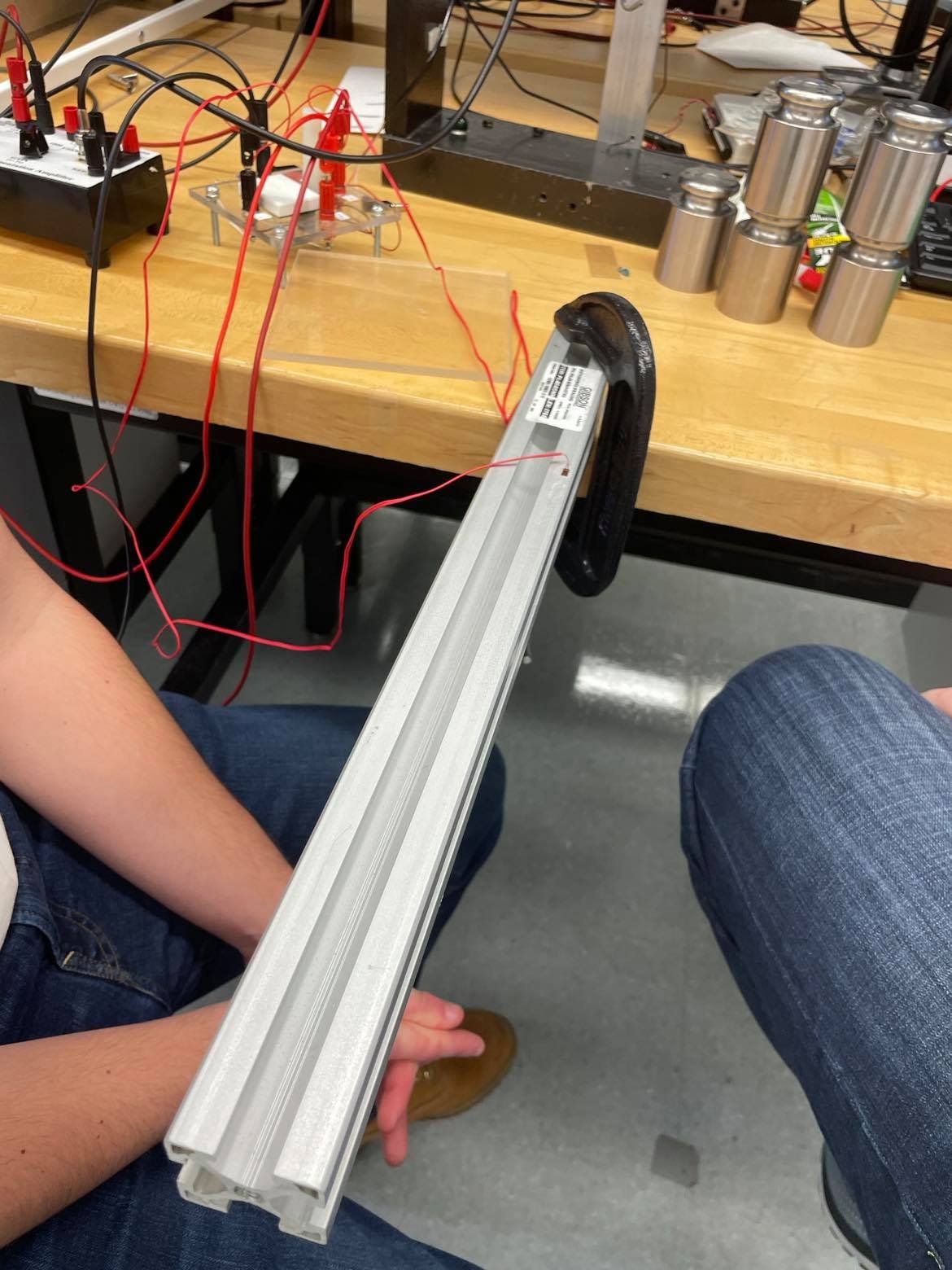 A worst-case scenario load was simulated using SolidWorks. 
The strain was measured experimentally, as shown on the right.
The plot below compares the simulation results to the experimental results with a first order fit.
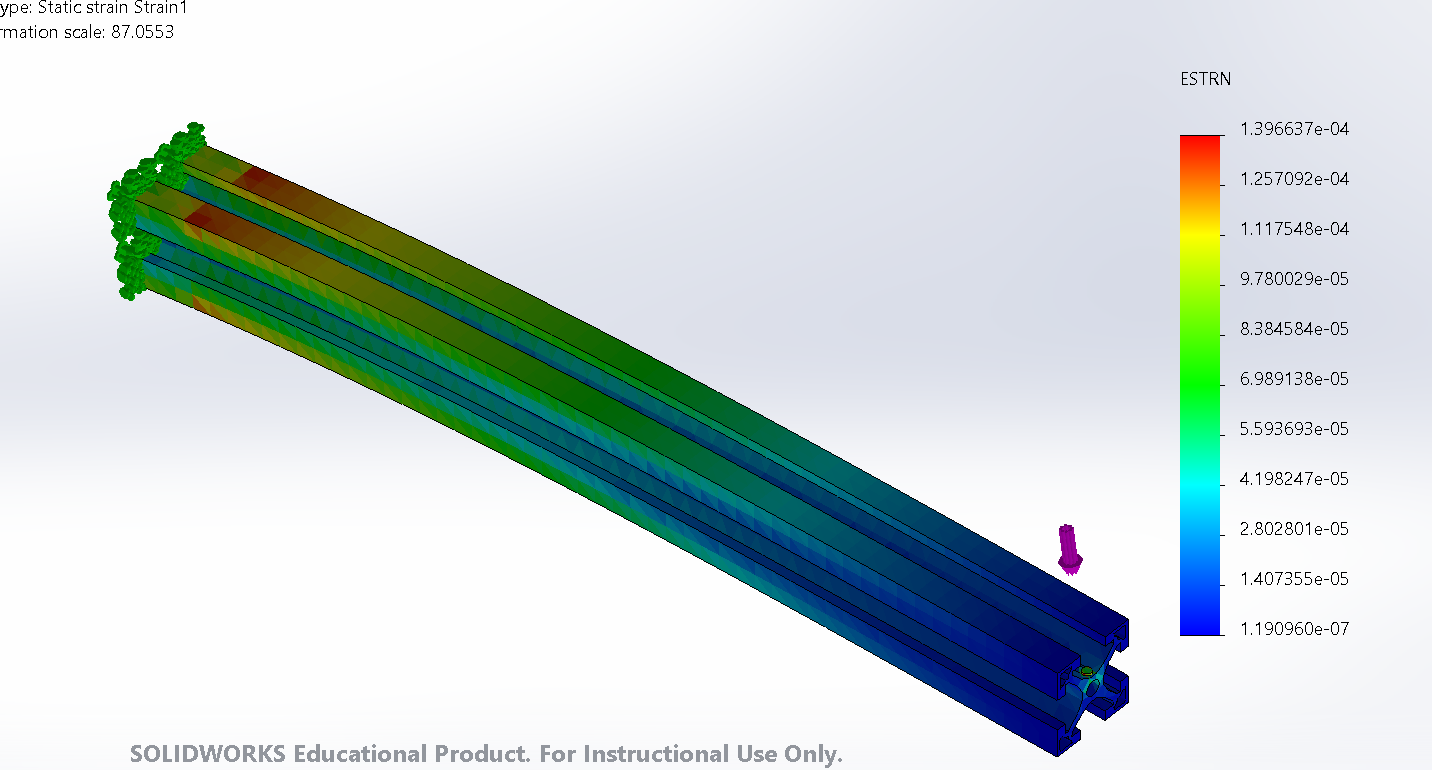 SolidWorks Static Simulation: Fixed end and 110 N load at the end of the beam
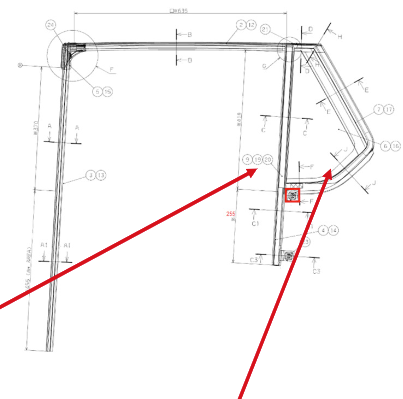 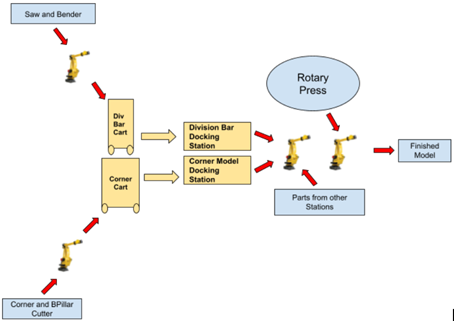 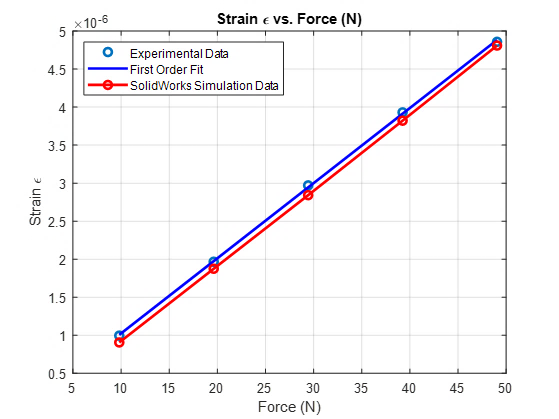 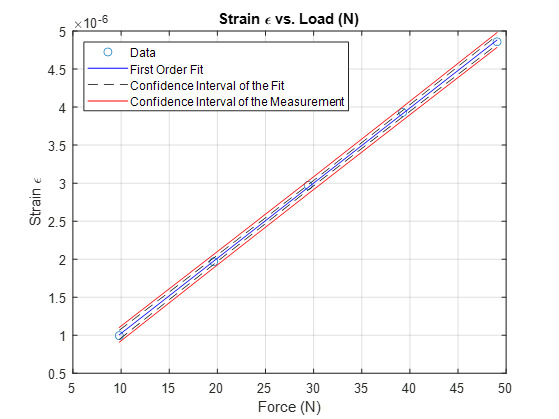 Strain test results with 95% confidence interval
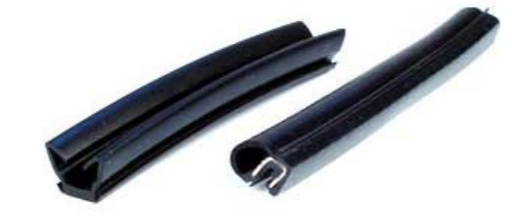 Design Criteria
Minimize human interaction
Minimum ~ 60 minutes
Maximize part density
Minimum ~ 60 parts
Robot compatibility
Cost efficient                    
Easy load/unload 
Minimize floor space 
Maximum ~ 1.4 x 1.4 meters
Solution
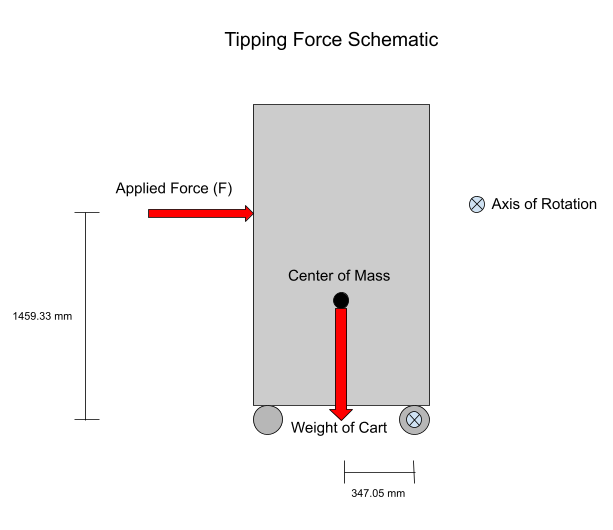 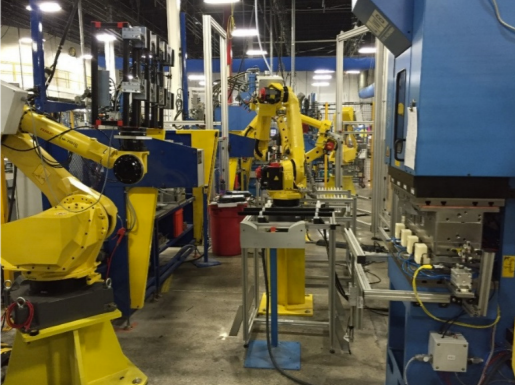 Tipping Force Schematic: Axis of rotation located at the front wheel axle
Applied force located at average applied height from ground. 
Maximum applied force = 257 N
Double-sided rolling rack
12 extrusions mounted to either side
3 central column supports 
Extrusions oriented in four iterations of a triangle on which corner model rests (seen in the figure below) 
64-88 parts 
Rotates via the docking station 180 degrees following the automated loading/unloading
Rotation controlled by a time-based PLC machine code
Alternative Designs
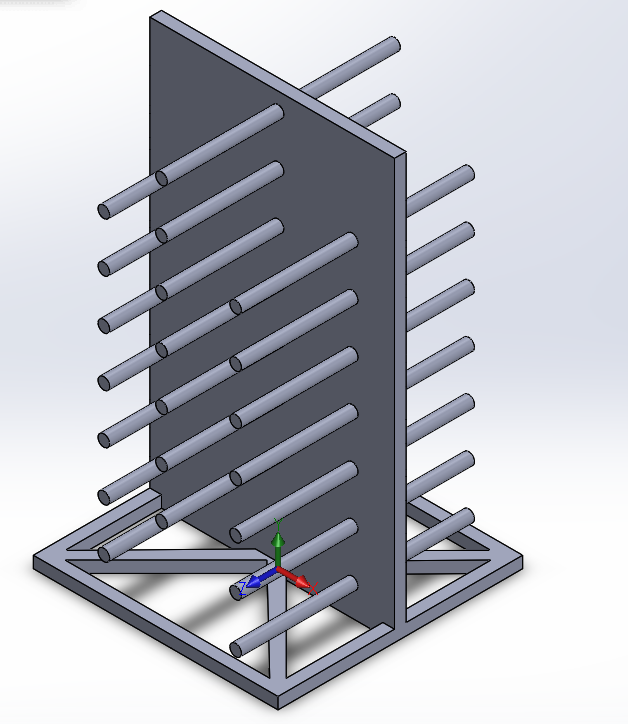 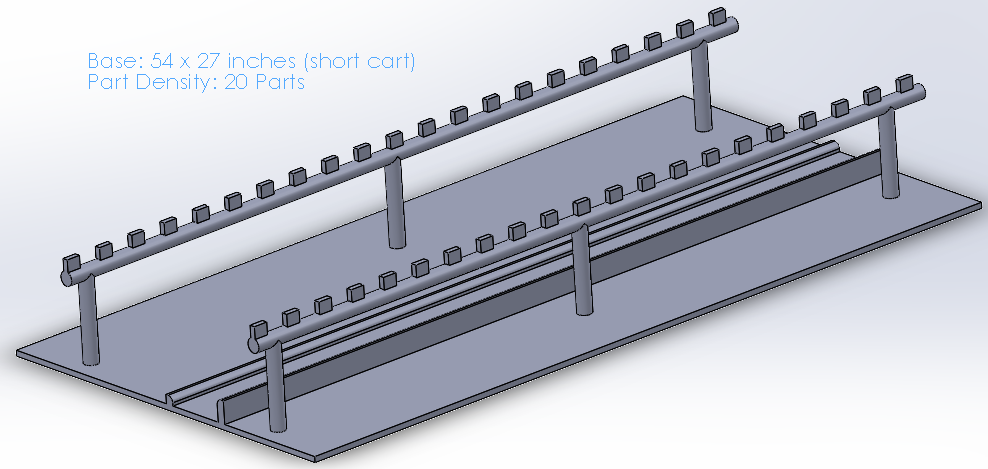 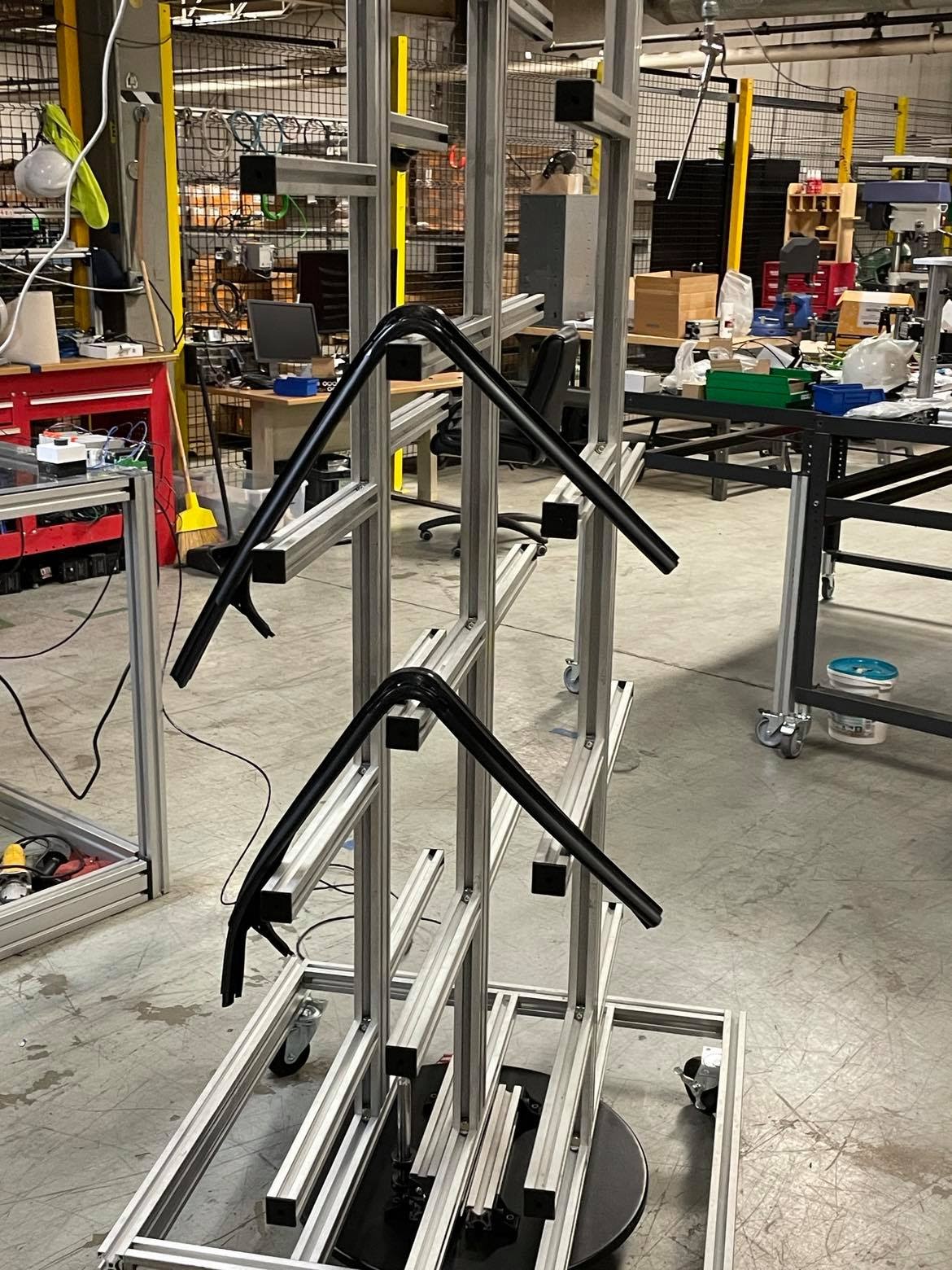 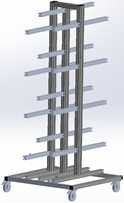 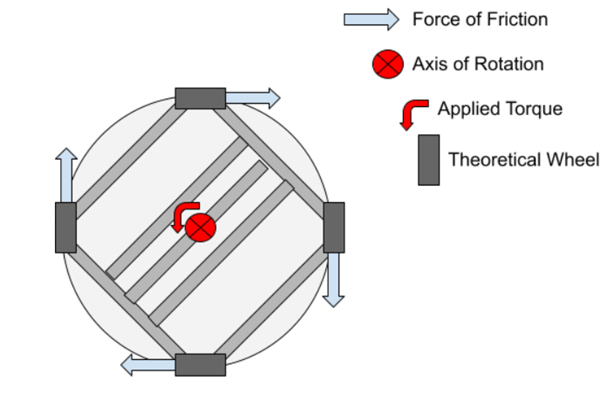 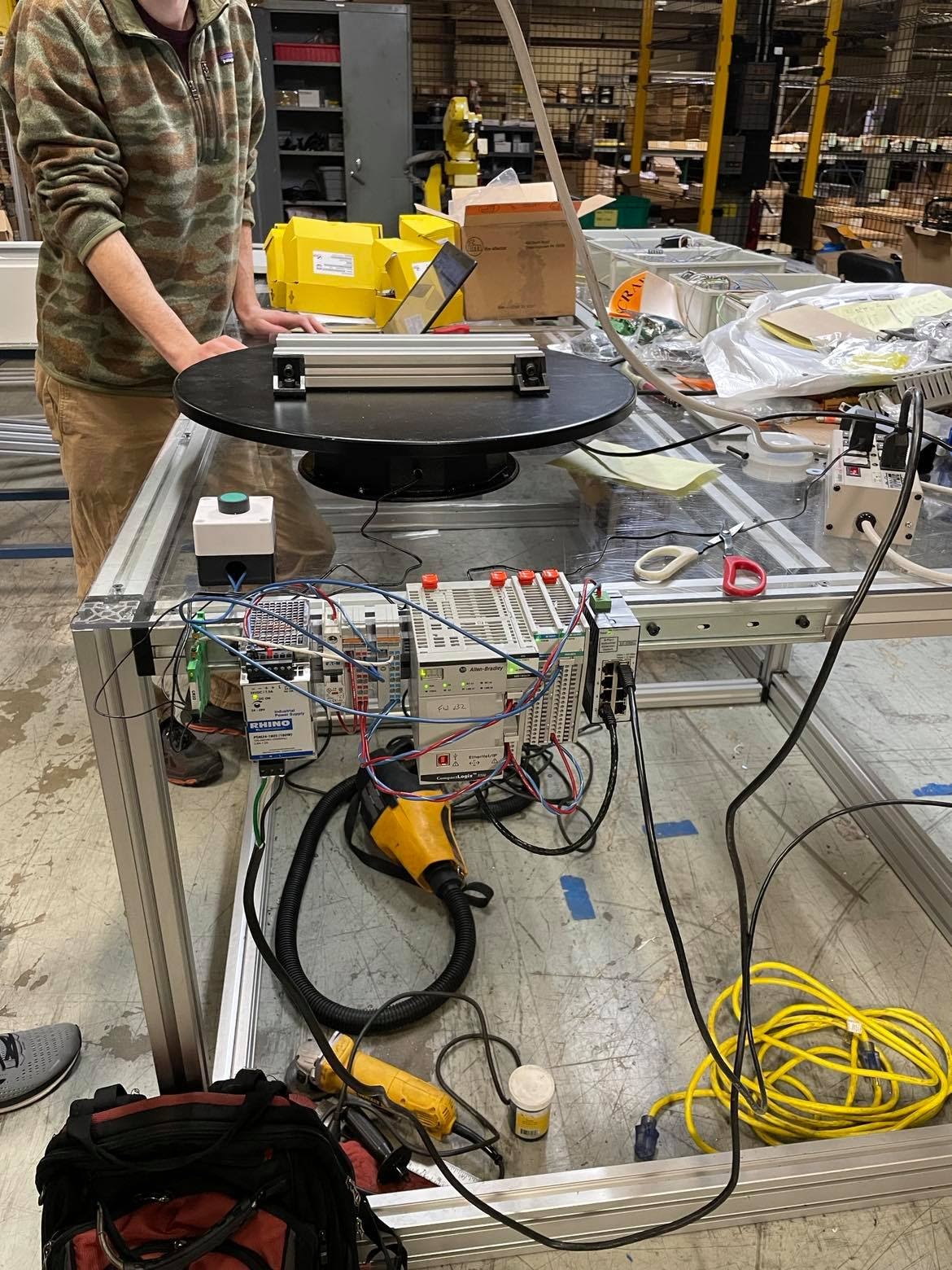 Docking Station Schematic: Central axis of rotation 
Cart weight distributed equally between four wheels
Required Torque = 530 Nm
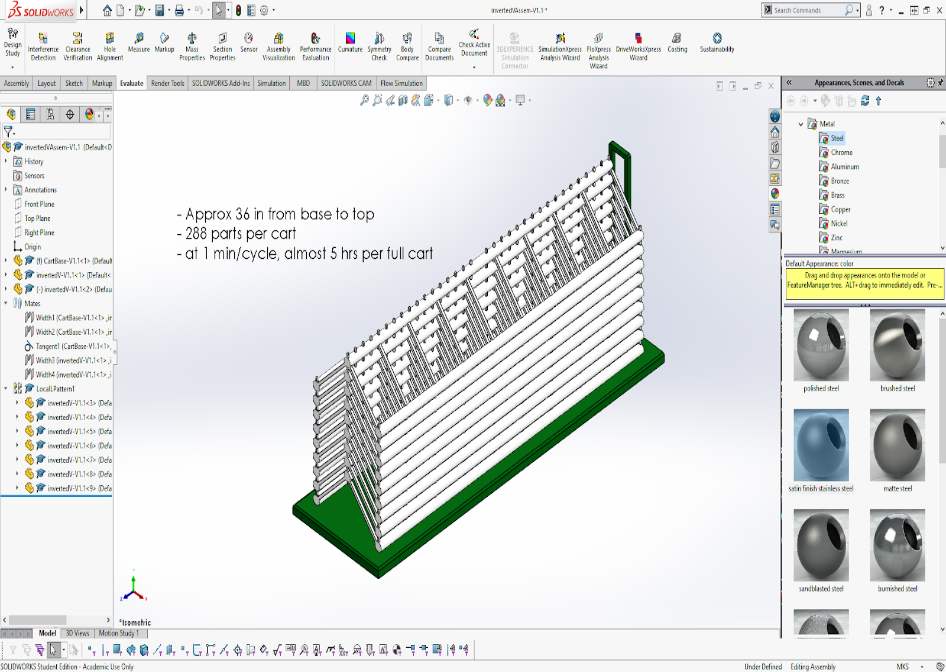 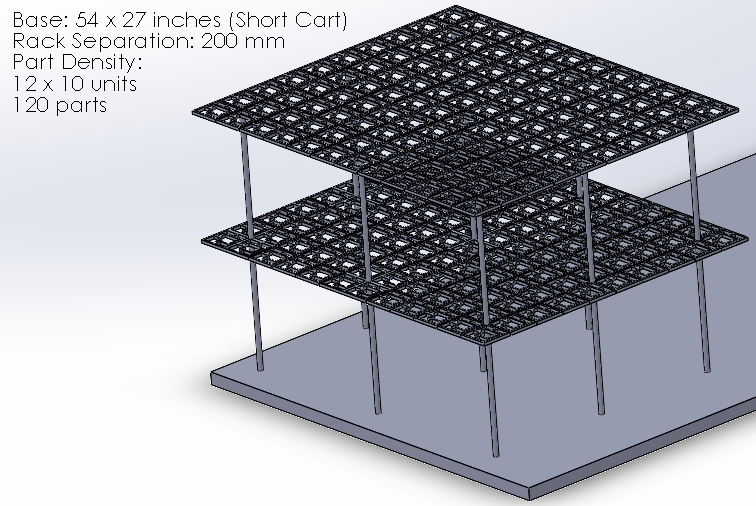